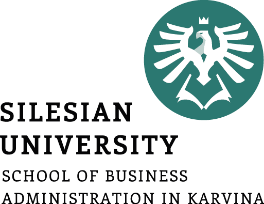 The Enterprise theory
-
Purchasing and inventory management
.
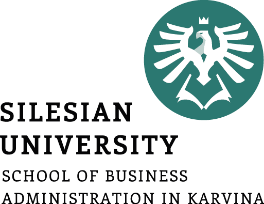 purchase
one of the basic corporate functions
it is implemented by all types of businesses
organizationally secured by the purchasing department
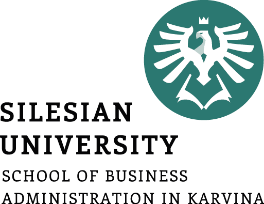 Stages of the buying process
purchase initiation
specification of requirements (necessity, nature, scope)
market analysis of possible suppliers
selection of a suitable supplier
wording of the order
implementation of logistics activities associated with the entry of the delivery into the company
delivery payment
supplier performance evaluation
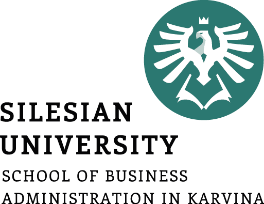 Stocks

current assets of the business
the result of a purchase or business activity
they always bind themselves with funds
To have or not to have? Can you do business without inventory?
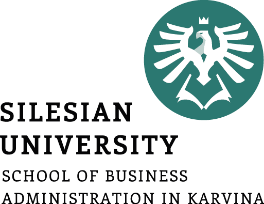 Types of supplies
I. Classification of stocks by species
production stocks:
raw materials, basic material, operating substances, spare parts, packaging
tangible assets whose consumption period is less than 1 year
work in progress inventory
stocks of finished goods
goods
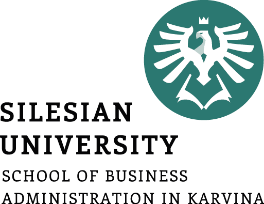 II. Breakdown of stocks according to functional components
current stock – to ensure expected consumption in the period between two deliveries
insurance stock – to cover possible deviations in supplies or consumption
technological stock – if the material needs to be modified before it is released for consumption, its amount results from the production technology
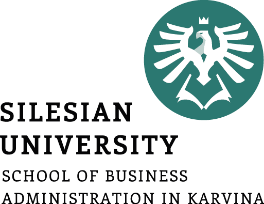 seasonal ( occasional ) supply – compensates for expected fluctuations in supply or consumption
speculative stock - to achieve an extraordinary profit by a suitable purchase
emergency stock - ensures the survival of the business in the event of unforeseen events
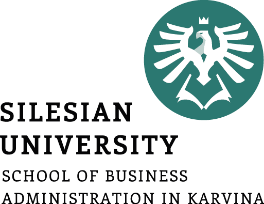 III. Breakdown of stocks according to capacity calculations
minimum stock – stock status at the moment before a new delivery
maximum stock – the highest stock level reached at the time of a new delivery
immediate stock :
actual physical inventory - the actual stock level in the warehouse
disposition stock – actual stock reduced by already applied requirements for delivery (goods ready for dispatch)
balance stock – disposition stock increased by the size of stock deliveries ordered but not yet received (material on the way)
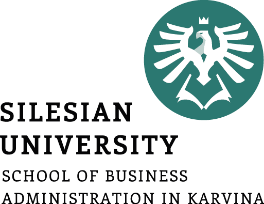 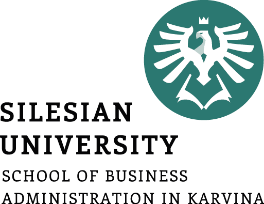 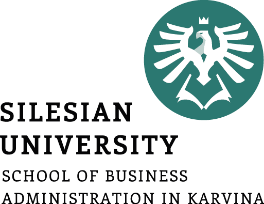 The hotel is planning shopping activities for the next month of November. On average, 600 liters of juice are consumed in the hotel per day. Juices are stored in 0.5 l bottles. At the end of November, the hotel plans to have a stock of 2,500 bottles. At the beginning of November, this stock will be 2,600 bottles. How many bottles of juice must the hotel order for November?
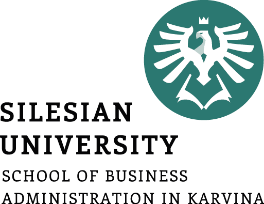 Resources = Needs
No. inventory + purchase (delivery) = consumption + ending inventory
2600 + x = 36000 + 2500

Purchase = 35,900 pcs
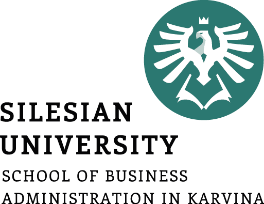 The Enterprise theory
-
Calculation
.
Tomáš Pražák
Lecturer
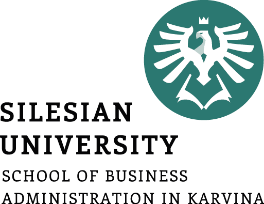 Calculation
calculation of costs, margin, profit, price or other value quantity for a product, work or service or for an activity or operation (calculation unit)
displays in relation to each other both in kind and value-expressed performance unit
the most important tool of economic management
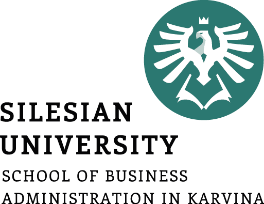 Purpose of costing
assign costs to the cost bearer (product, service, order), i.e. to the calculation unit
direct costs:
direct allocation per unit of output or per cost center
indirect costs:
before scheduling on the performance unit of their allocation to end centers
they cannot be directly assigned to the performance unit - use of the costing schedule base
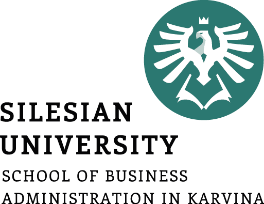 Simple division calculation
in the case of linear dependence of costs in single-type production of products or services (energy production, lemonade, mineral extraction)
the cost per unit n j can be found directly by dividing the cost N  by the output Q
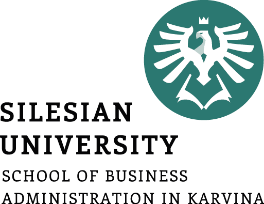 Example:
The selected company deals with the packaging of Grilling Mixture per 25g of the delivered spice mixture. Material costs were CZK 14,000 for 54 kg of seasoning mixture. The company incurred wage costs in the amount of CZK 10,000 and other overhead costs (depreciation of the packaging line, share of administrative staff costs) in the amount of CZK 15,000. What will be the cost of producing one 25g bag of the mixture?
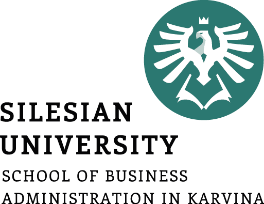 Solution:
We add up all incurred costs (material, wages and other costs) and divide them by the required calculation unit of 25 g /bag.
TC = 14,000 + 10,000 + 15,000 = 39,000 CZK
Number of units per 25 g = 54,000 g / 25 g = 2,160 bags
Cost per unit = 39,000 /2,160 = CZK 18.05/pc
Typical calculation formula
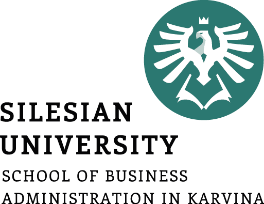 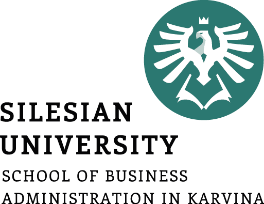 The following production items for a medium-sized candle are given:

the production plan is 10,000 units,

material consumption is 0.05 kg of beeswax at 1000 CZK/kg per 1 piece,
 
time consumption is 18 min/piece,

hourly wage rate = 150 CZK/hour,

manufavturing overhead budget = CZK 45,000 for the entire production plan,

administrative overhead budget = CZK 60,000 for the entire production plan,

other direct costs 31.5% of social and health insurance,
the margin is 30% of the full own cost of performance.

Create a preliminary calculation:
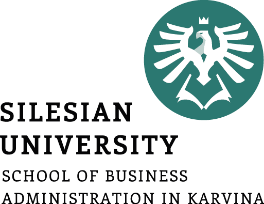